資4B1
高校卒業後の近い将来のライフイベント（女性）
（万円）
1～4
6
7
8
11
高校卒業時
4
5
9
10
12
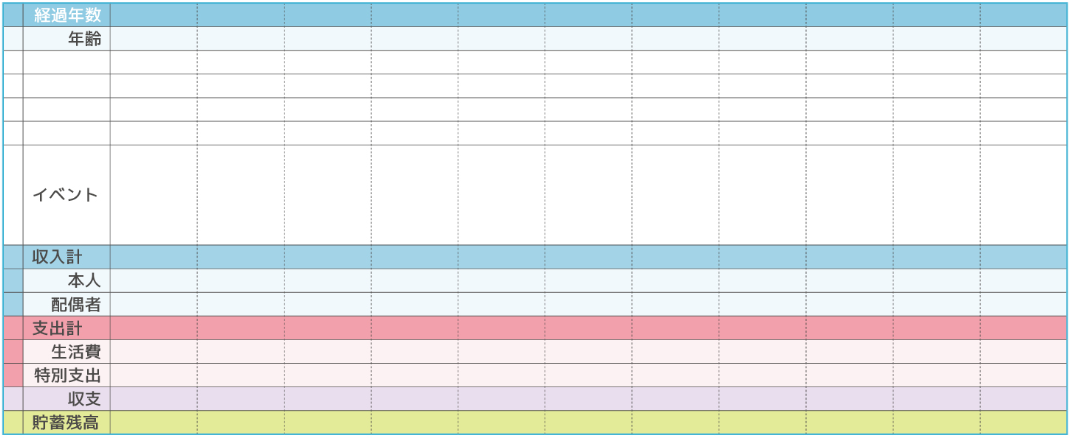 28
30
本人
18
19～22
22
24
25
26
27
29
23
30
31
32
33
配偶者（夫）
1
2
0
第1子
高校卒業
一人暮らし開始
第1子出産
復職
結婚
（共働き）・
車購入
大学進学
卒業
就職
住宅購入
318
652
730
787
0
234
255
297
618
0
289
362
234
289
297
318
347
229
253
255
383
399
389
425
1,202
0
0
290
255
262
618
585
120
247
759
459
120
247
255
262
568
585
240
602
300
50
50
600
42
56
-29
0
67
0
42
-415
114
-35
0
390
390
457
219
79
121
163
42
0
0
114
※結婚時に夫の貯蓄200万円を上乗せした場合。
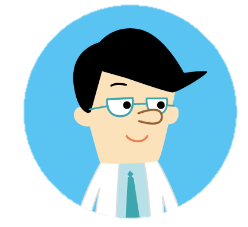 ある女性の収支とライフイベントを表にしたものです。
資4B2
ライフイベントと収支のバランス（女性）
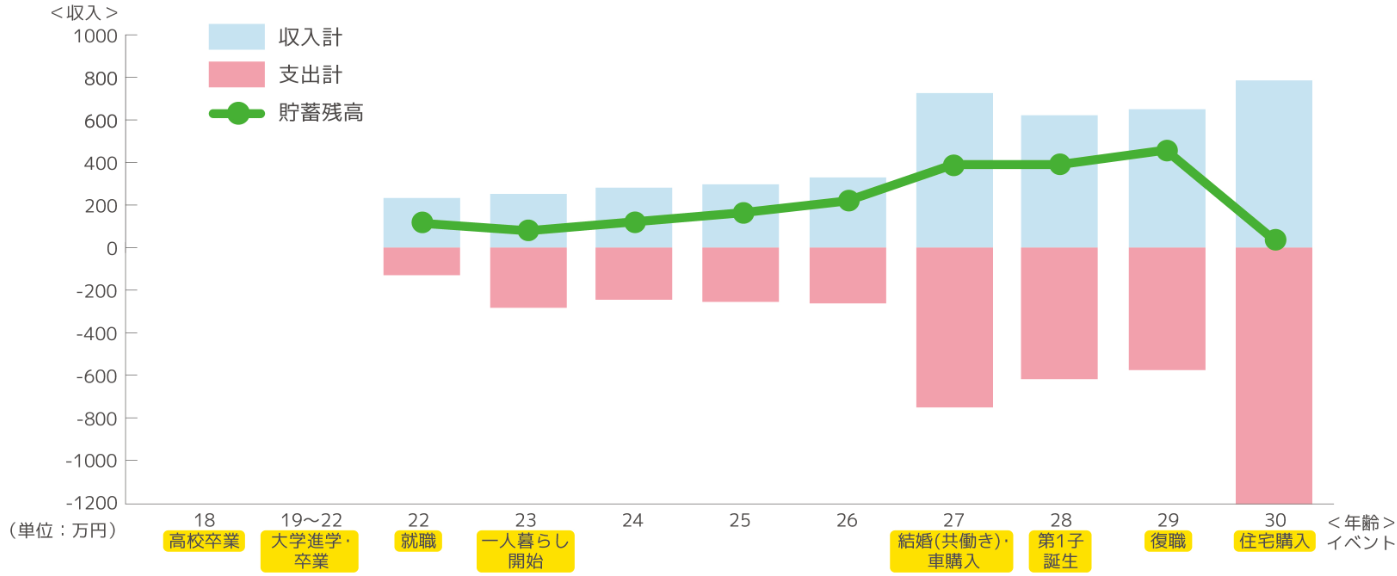 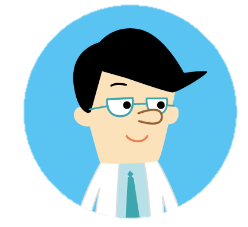 ある女性のライフイベントと収支、貯蓄の増え方を
示したグラフです。